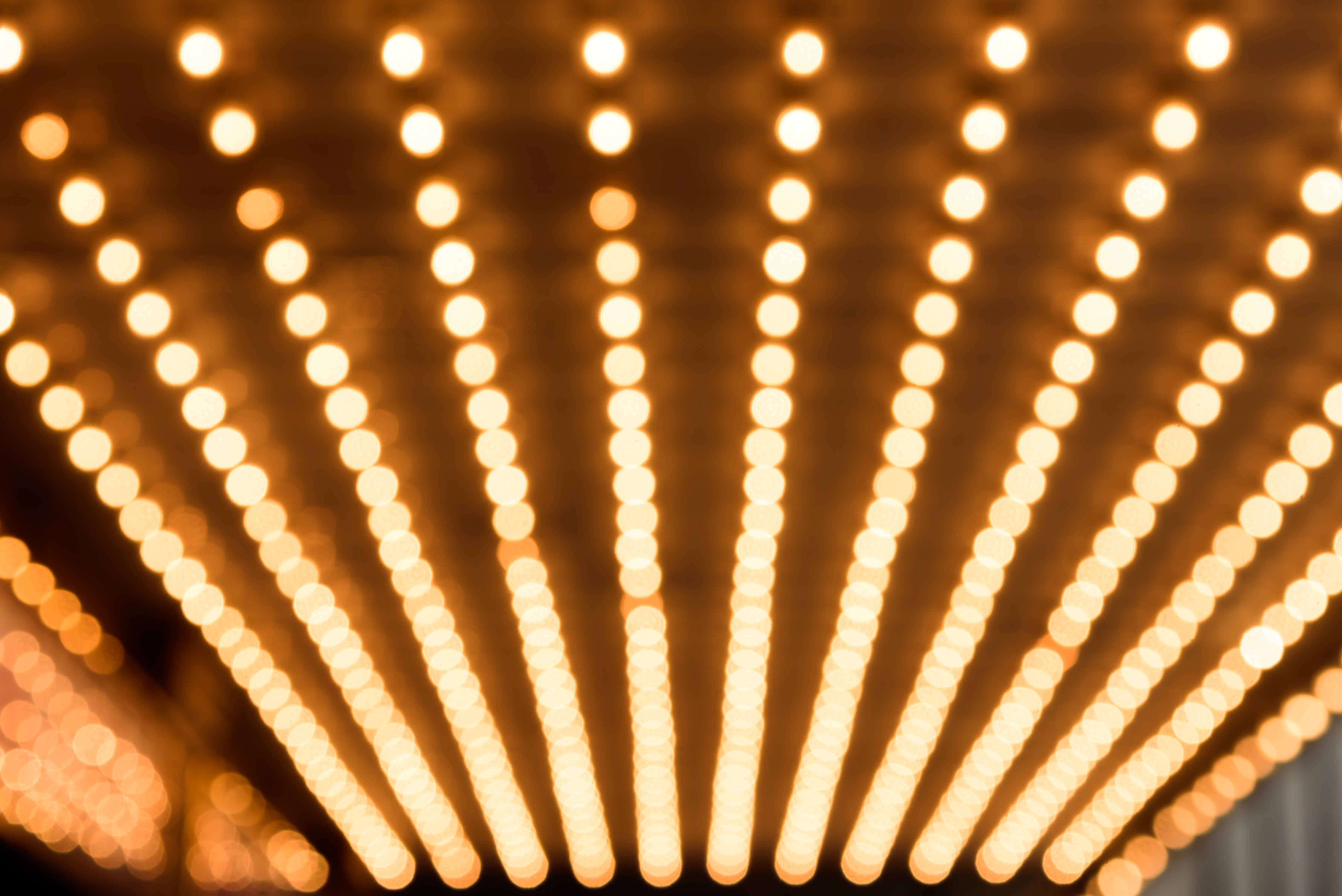 Event Timeline Template
Event Name
Event Timeline Template - Presentation
Phase One:
PROJECT REPORT
Event Timeline Template - Presentation
Phase Two:
PROJECT REPORT
Event Timeline Template - Presentation
Phase Three:
PROJECT REPORT
Event Timeline Template - Presentation
Phase Four:
PROJECT REPORT
Event Timeline Template - Presentation
Phase Five:
PROJECT REPORT
Event Timeline Template - Presentation
Phase Six:
Provided by Smartsheet, Inc.
PROJECT REPORT
Event Timeline Template - Presentation
Notes
Provided by Smartsheet, Inc.